স্বাগতম
পরিচিতি
শ্রেণী- নবম
বিষয়- গণিত-১(1913),  অধ্যয়- ১
সময়-৪৫মি.
ফকরুল আমিনইন্সট্রাক্টর (গণিত)নারায়ণগঞ্জ টেকনিক্যাল স্কুল এন্ড কলেজ
শিরোনাম-
শিখন ফল-
পাঠ শেষে শিক্ষার্থীরা -------------
বর্গমূল, মুলদ, অমুলদ বের করতে পারবে
মুলদ, অমুলদ সম্পর্কিত সমস্যা সমাধান করতে পারবে
উপস্থাপন
সমাধানঃ
উঃ আমরা জানি,
মনেকরি,
[ যেখানে, a ও b পূর্ণ সংখ্যা এবং b শূণ্য নয়
[ উভয় পক্ষ বর্গ করে
মূলদ সংখ্যা নয়
অমূলদ সংখ্যা
(Proved)
দলীয় কাজ
মূল্যায়ন-
মুলদ সংখ্য বলতে কী বুঝ? 
অমুলদ সংখ্য বলতে কী বুঝ? 

           মুলদ না অমূলদ
বাড়ির কাজ
৯। প্রমান কর, প্রতিটি সংখ্যা অমূলদ
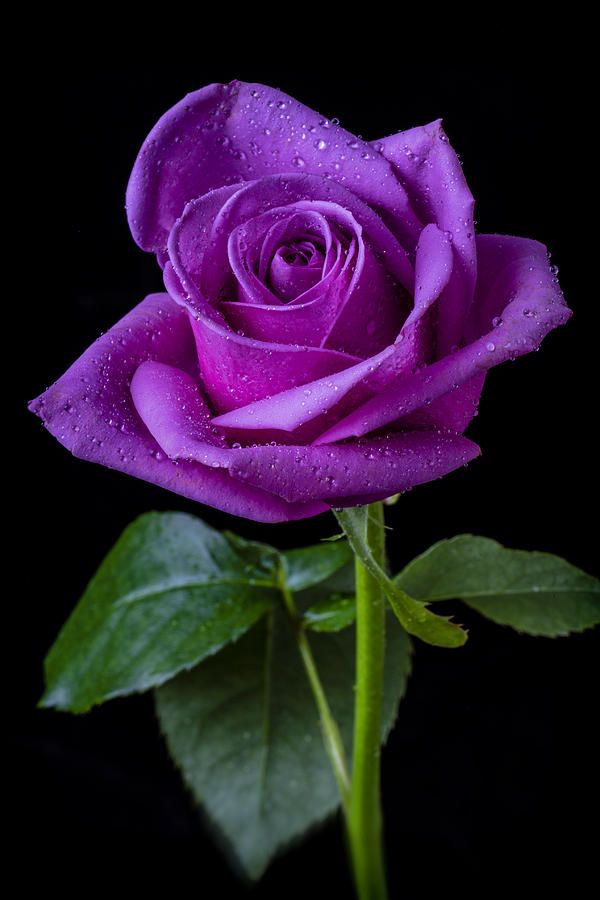 সবাইকে অনেক অনেক ধন্যবাদ